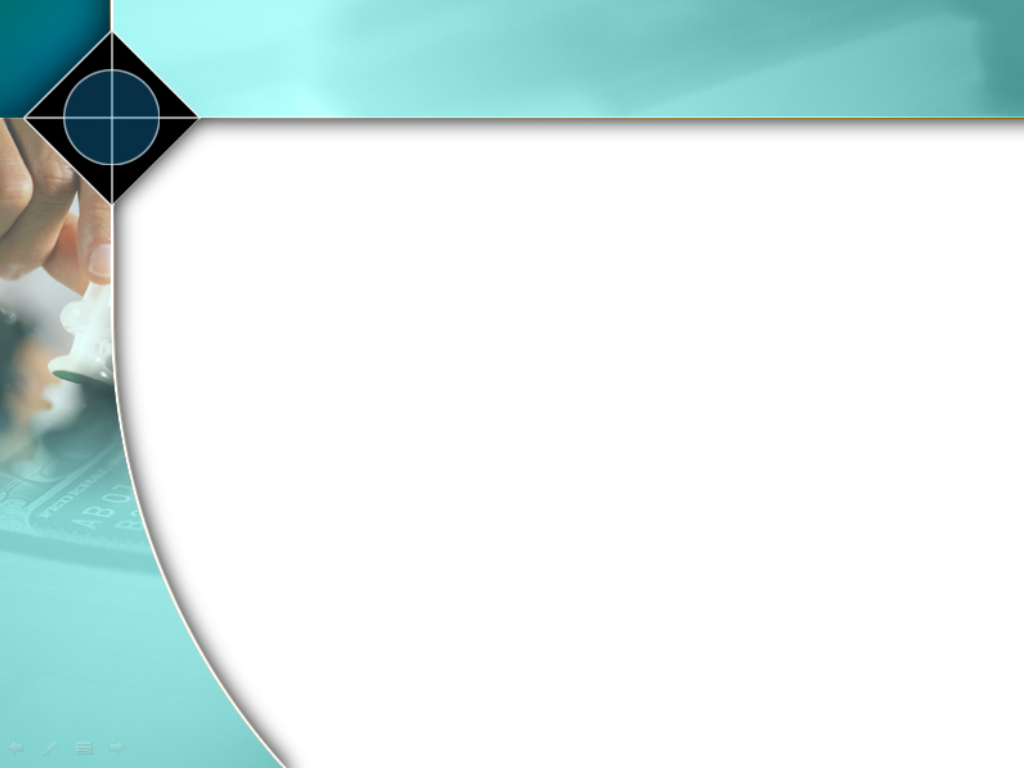 Mengapa Belajar Ilmu Ekonomi
Memperbaiki Cara Berpikir yang membantu dalam pengambilan keputusan. Harta yang sangat berharga dalam diri manusia adalah pikiran (menganalisis baik dan buruk, menentukan pilihan) sehingga manusia mampu mempertahankan keberadaannya di bumi.
Membantu memahami masyarakat. Sebagai makhluk sosial manusia tidak dapat hidup tanpa orang lain. Kita tidak pernah berhenti berinteraksi. Menurut ilmu ekonomi interaksi manusia terjadi lewat pertukaran (pasar). 
Membantu memahami masalah-masalah Internasional
Bermanfaat dalam membangun masyarakat demokrasi dengan program-program ekonomi yang mencerminkan aspirasi masyarakat.
Faktor Penggerak Kegiatan Ekonomi
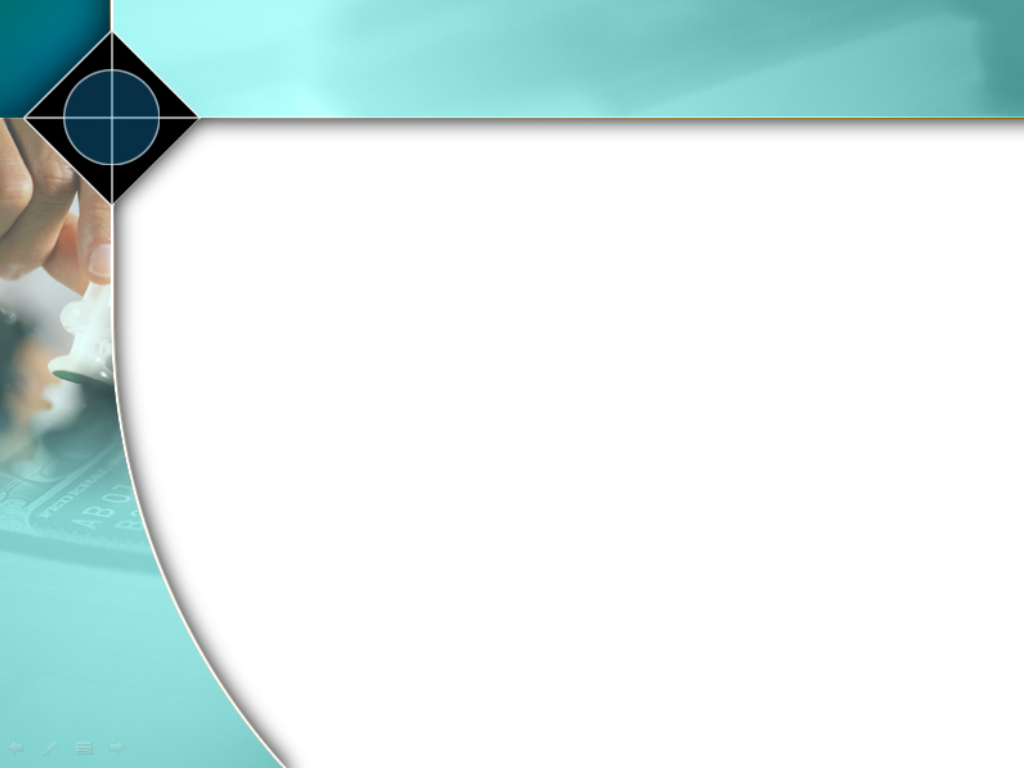 Kebutuhan Ekonomi
Kelangkaan (Scarcity), Ketersediaannya terbatas
Pilihan-Pilihan (Choice/Alternatif)
Biaya Kesempatan (Opportunity cost) Penggunaan sumberdaya untuk tujuan tertentu
Konsep ekonomi, dibedakan antara kebutuhan (need) dan kebutuhan (want)
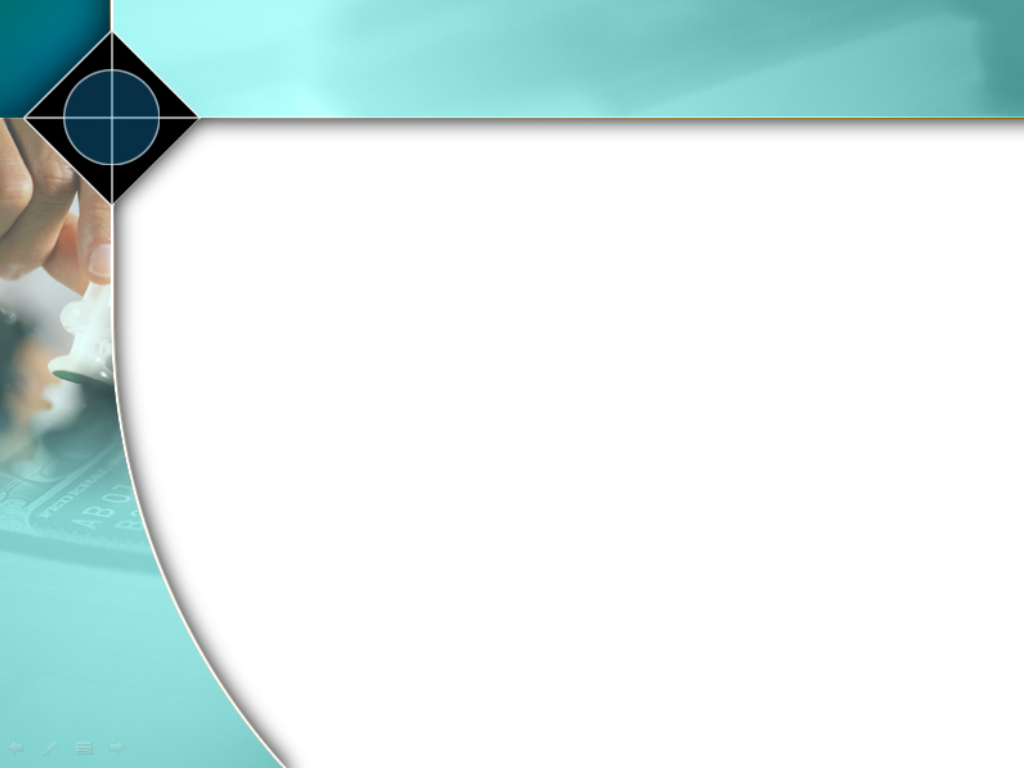 KONSEP DASAR ILMU EKONOMI
Ilmu Ekonomi sangat penting bagi manusia untuk mengelola sumberdaya yang sifatnya terbatas agar dapat digunakan secara efisien
Ilmu ekonomi mempelajari bagaimana individu dan masyarakat memanfaatkan sumber daya terbatas yang diwariskan oleh alam dan generasi terdahulu
Ekonomi Mikro (teori harga): menitikberatkan pada perilaku ekonomi individu rumah tangga, perusahaan dan pasar, dalam mengelola sumberdaya ekonomi secara efisien
Ekonomi Makro: menitikberatkan pembahasan tentang perekonomian secara keseluruhan (agregatif), pengangguran, inflasi, pertumbuhan ekonomi dan perdagangan internasional
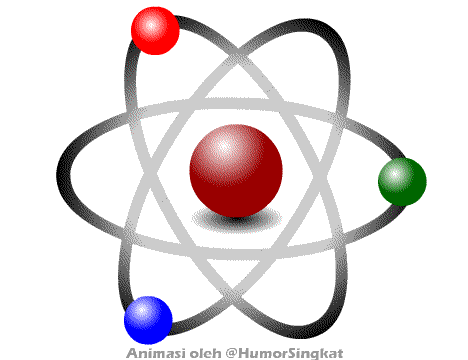 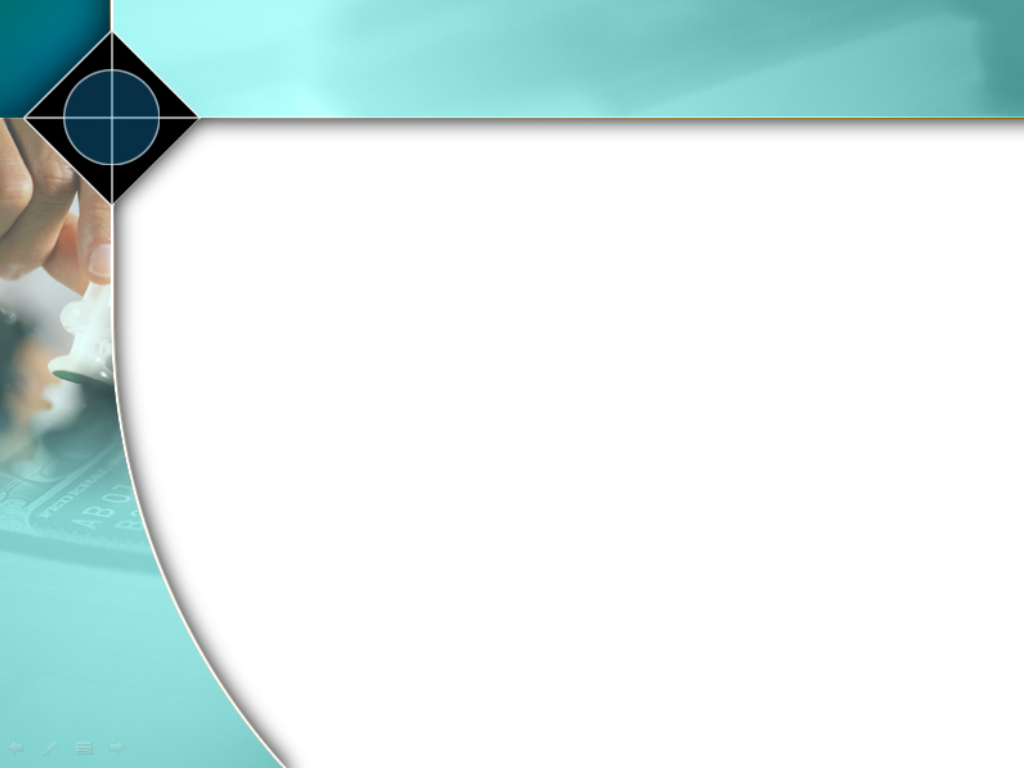 RUANG LINGKUP ILMU EKONOMI
MICROECONOMICS

ADAM SMITH,  An Inquiry Into The Nature  and Causes of The Wealth 
       of Nations, 1776

Terbentuknya harga komoditi
Penentuan harga tanah, tenaga  kerja dan modal
The Invisible Hand: mekanisme pasar
Metode deduktif

Mekanisme Pasar
MACROECONOMICS

J.M.KEYNES, The General Theory of Employment, Interest and Money, 1936

Pengangguran
Inflasi
Mengkaji ekonomi secara keseluruhan: investasi, konsumsi, jumlah uang, Kebijakan moneter, perdagangan  internasional
Metode induktif

Peranan pemerintah dalam perekonomian
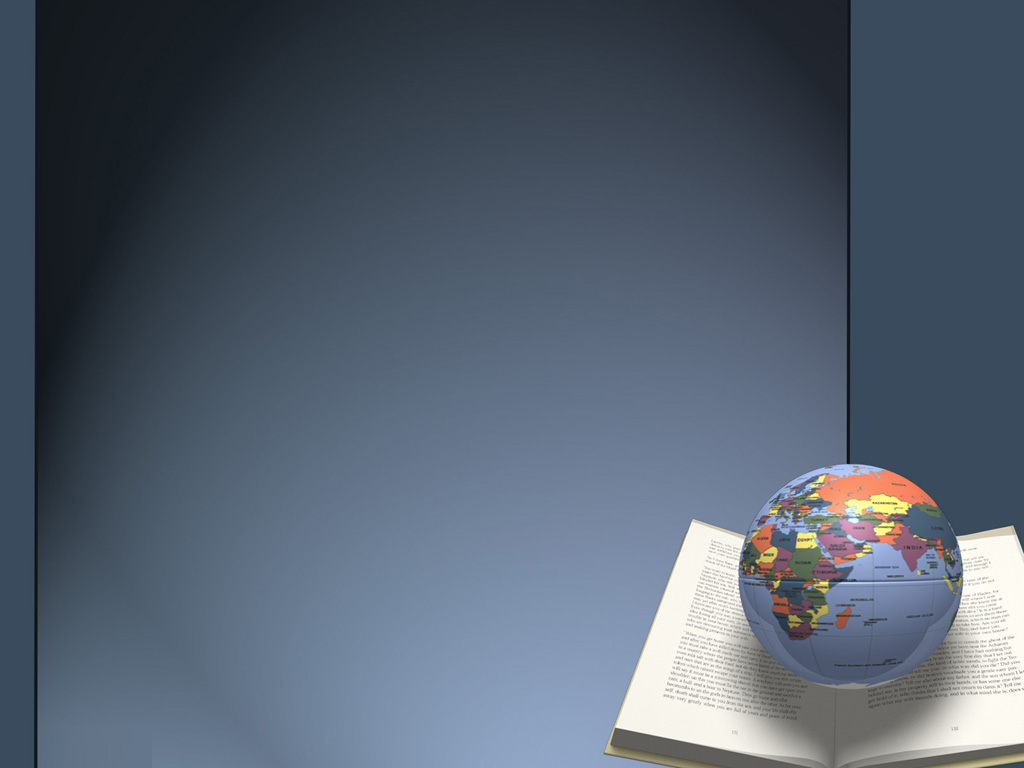 The Three Problems Of Economic Organization (Masalah-Masalah Ekonomi)
What ?
	Apa yang harus  diproduksi dan berapa banyak?
How ?
	Bagaimana cara memproduksinya?
For Whom ?
	Untuk siapa barang dan jasa tersebut disediakan?
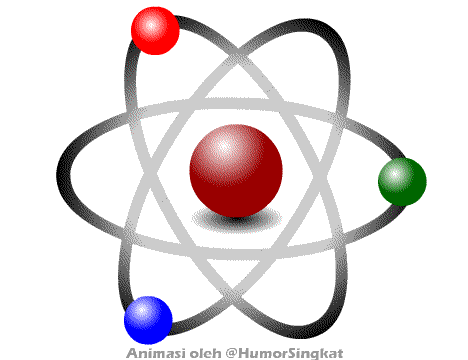 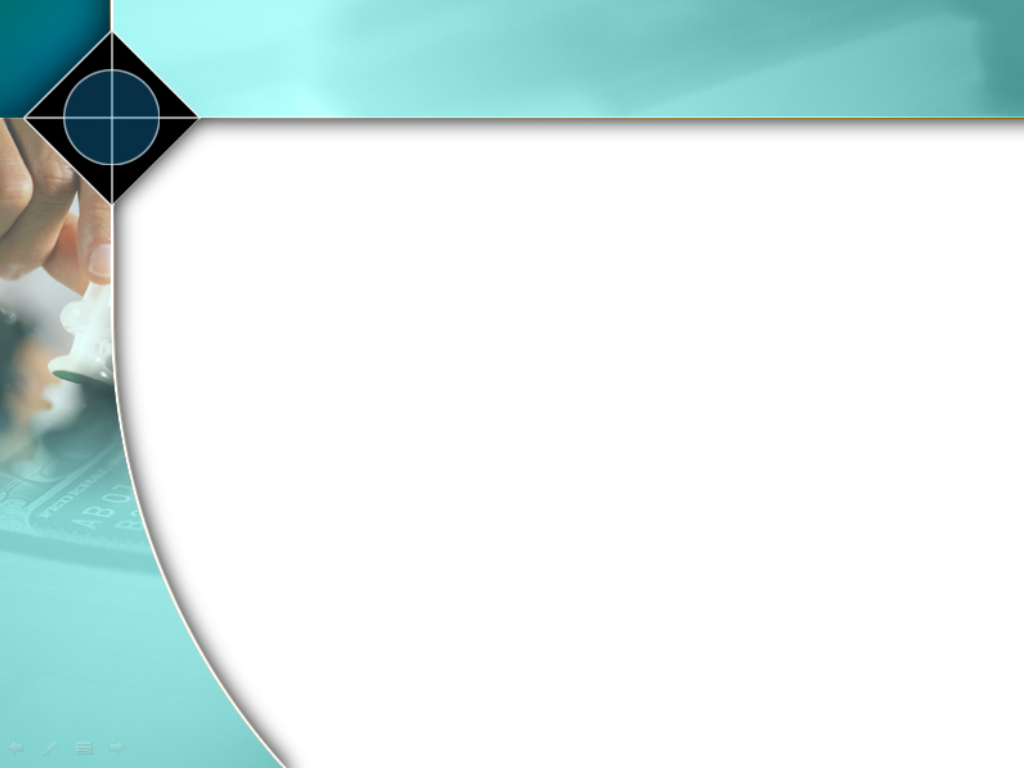 KEGIATAN DAN SUMBERDAYA EKONOMI
Kegiatan Ekonomi; 3 macam kegiatan pokok ekonomi/ aktivitas ekonomi.
Konsumsi
Produksi
Distribusi
Sumberdaya Ekonomi; Sumberdaya adalah input (faktor-faktor) yang digunakan dalam proses produksi untuk menghasilkan barang atau jasa yang diinginkan, terdiri:
Sumberdaya Alam, contoh: tanah, cadangan mineral
Sumberdaya Manusia, contoh: tenaga kerja dan enterpreneurship
Sumberdaya Modal, contoh: peralatan fisik, mesin, bangunan, komputer.
ECONOMIES SYSTEM
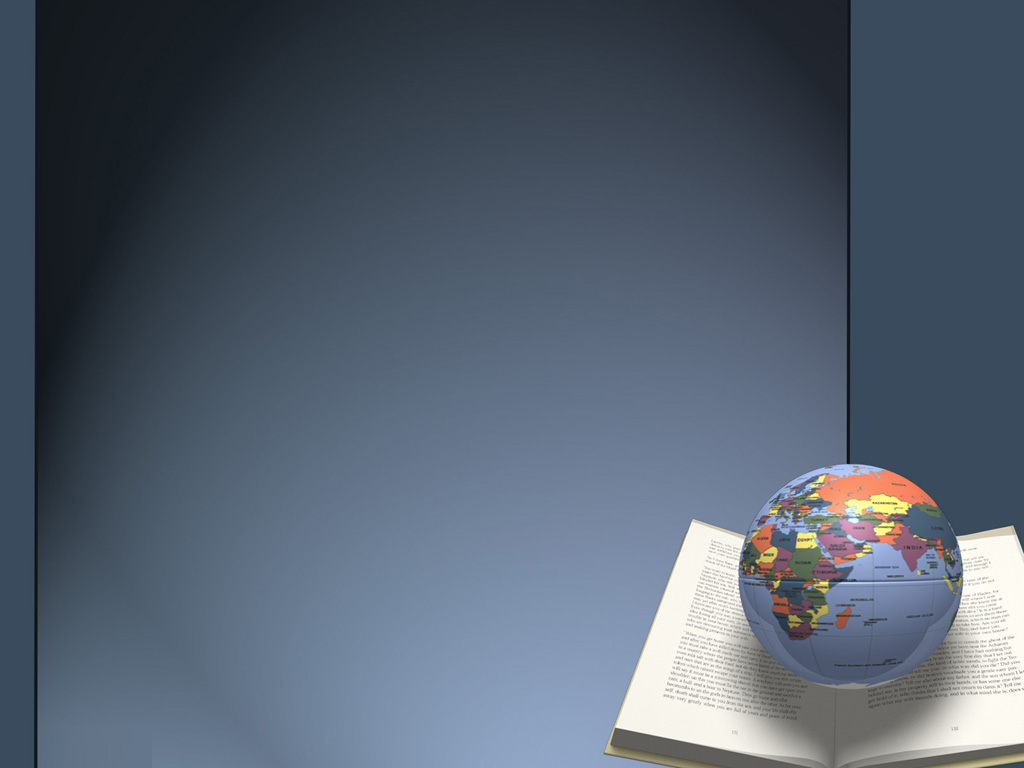 MARKET ECONOMIES SYSTEM
Kebanyakan persoalan ekonomi diselesaikan melalui mekanisme pasar
2.   COMMAND ECONOMIES SYSTEM
Keputusan produksi dan distribusi diserahkan/diatur oleh pemerintah
3.   MIXED ECONOMIES SYSTEM
      Campuran antara sistem ekonomi 
      pasar dengan sistem ekonomi komando
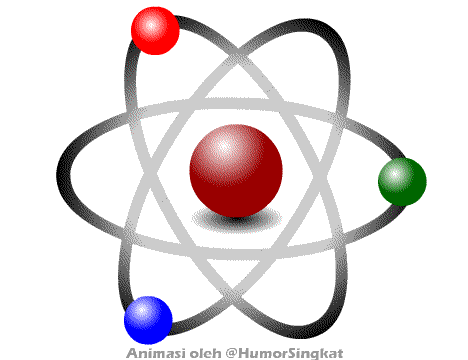 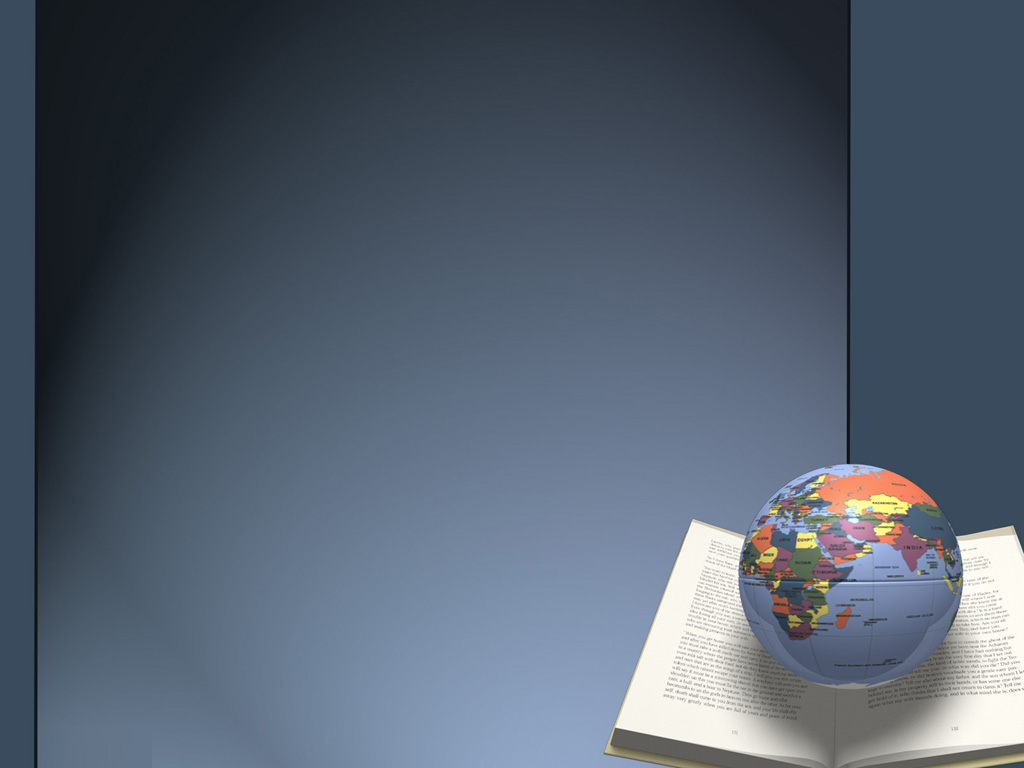 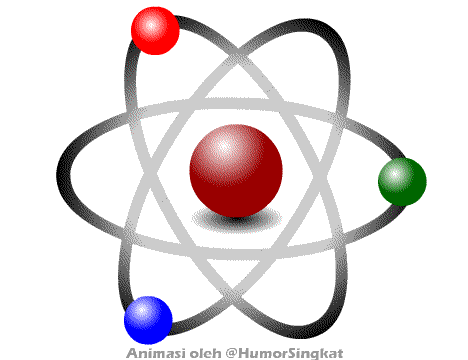 Gambar 1.1. Circular Flow of Economic Activity (Siklus Lingkaran Kegiatan Ekonomi)
Pendapatan RT: Upah/gaji, bunga, sewa, dividen
Faktor Produksi RT: Tenaga kerja, modal, tanah, kewirausahaan
RUMAH TANGGA
PERUSAHAAN
Output Perusahaan`; Barang dan jasa
Pendapatan Perusahaan: Konsumsi rumah tangga
Mekanisme Pasar (Teori Permintaan)
Gambar 1.2
Kurva permintaan daging 	(ceteris paribus)













Keterangan:
P = Harga daging
Q = Jumlah permintaan daging
Permintaan Pasar dan Kurva Permintaan (market demand curve), menunjukkan hubungan antara jumlah barang yang diminta dari berbagai tingkat harganya.
Hukum Permintaan (law of demand), menyatakan bahwa jika harga naik maka jumlah permintaan turun, ceteris paribus. Atau sebaliknya.
Ceteris paribus, adalah asumsi bahwa faktor-faktor lain/selain harga dianggap konstan.
Permintaan pasar adalah akumulasi dari seluruh permintaan-permintaan individual
Faktor-faktor yang mempengaruhi permintaan suatu barang (x); Harga barang (x), Harga barang lain (y), Selera (T), Pendapatan (I), Ekpektasi (E) dan faktor non ekonomi
P

12

10


 0
D
1.500      2.200         Q
Halaman 9
Teori Ekonomi 1 (Mikro)
Mekanisme Pasar (lanjutan)
Gambar 1.3a
Kurva perubahan jumlah barang yang diminta (ceteris paribus)
Gambar 1.3b
Kurva Perubahan Permintaan
P

P2

P0


P*
P1
P

P0

P1
A
B
D2
D1
D0
D
0
0
Q0       Q1             Q
Q1Q* Q0          Q2      Q
Faktor perubahan selain harga
Faktor perubahan harga barang
Halaman 10
Teori Ekonomi 1 (Mikro)
Mekanisme Pasar  (Teori Penawaran)
Penawaran Pasar dan Kurva Penawaran Pasar, adalah keinginan dan kemampuan penjual menawarkan/ memproduksi sejumlah barang pada berbagai tingkat harga.
Hukum Penawaran, hubungan antara jumlah barang yang ditawarkan terhadap perubahan harga adalah searah, ceteris paribus.
Faktor-faktor yang mempengaruhi penawaran; Biaya produksi, tingkat persaingan, teknologi, ekspektasi pasar dan faktor non ekonomi yang lain.
Gambar 1.4
Kurva Penawaran Daging (ceteris paribus)










Keterangan:
P = Harga daging
Q = Jumlah Penawaran
P



20


10
S
0
Q
4.500     6.000
Halaman 11
Teori Ekonomi 1 (Mikro)
Mekanisme Pasar (lanjutan)
Gambar 1.5a
Perubahan jumlah barang yang ditawarkan (ceteris paribus)
Gambar 1.5b
Perubahan Penawaran
P
S1
P
S0
S
S2
P2

P0
P*
P1
P0

P1
Q1         Q2
Q1    Q0 Q*  Q2
0
0
Q
Q
Faktor perubahan harga
Faktor perubahan selain harga
Halaman 12
Teori Ekonomi 1 (Mikro)
Mekanisme Pasar (lanjutan)
Penentuan Harga Pasar, interaksi antara permintaan pasar dan penawaran pasar akan menghasilkan harga (P) dan jumlah (Q) keseimbangan (ekuilibrium) pasar barang tersebut.
Secara grafik, keseimbangan pasar ditunjukkan pada titik perpotongan kurva penawaran dengan kurva permintaan.
Gambar 1.7 Terjadi Kelebihan 
Penawaran dan kelebihan Permintaan
Gambar 1.6 Kurva keseimbangan pasar
P
P
S
S
K
L
P1
E
P*
P*
P2
M
N
D
D
0
Q*
Q
0
Q
Q*
Halaman 13
Teori Ekonomi 1 (Mikro)
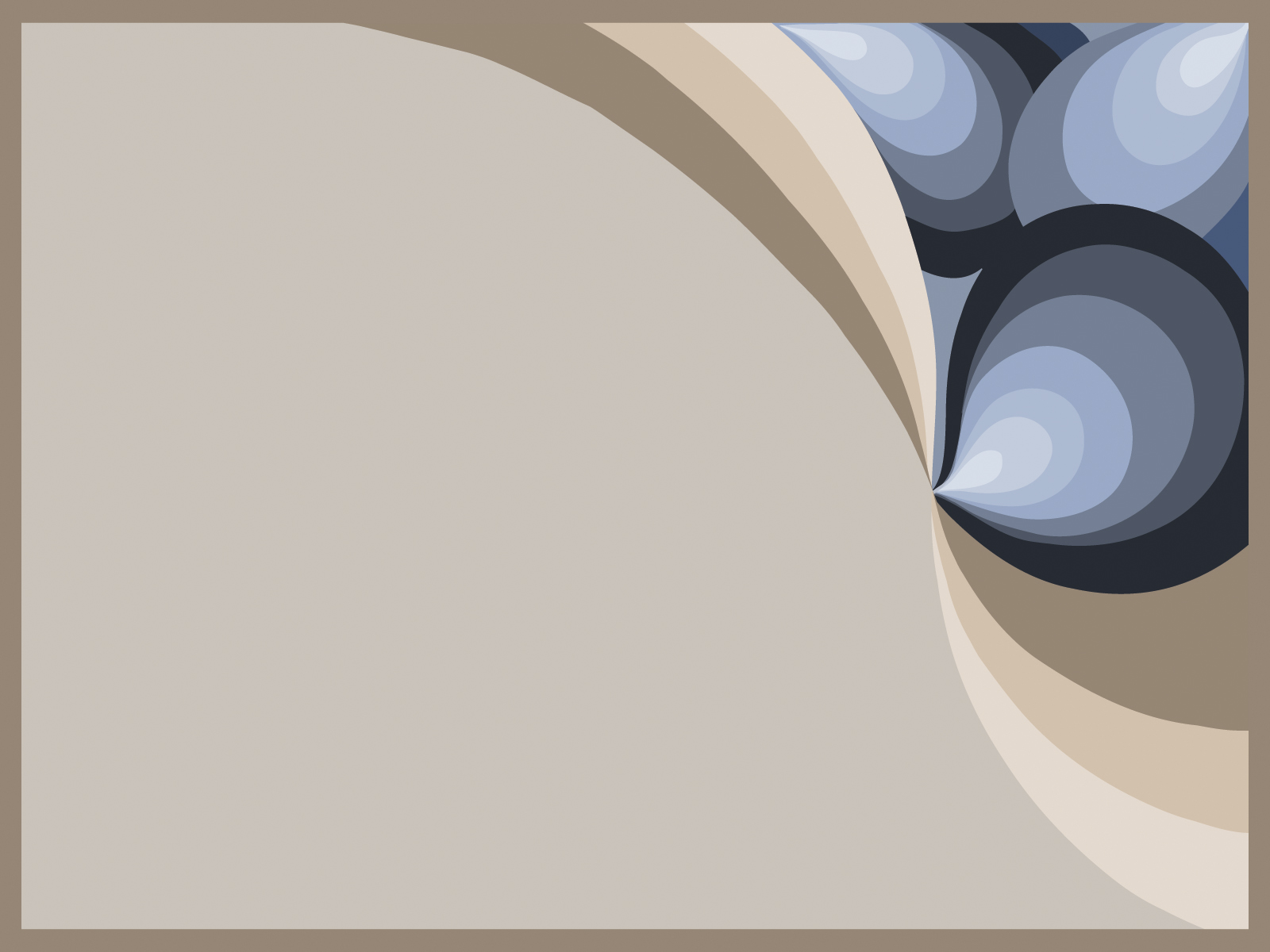 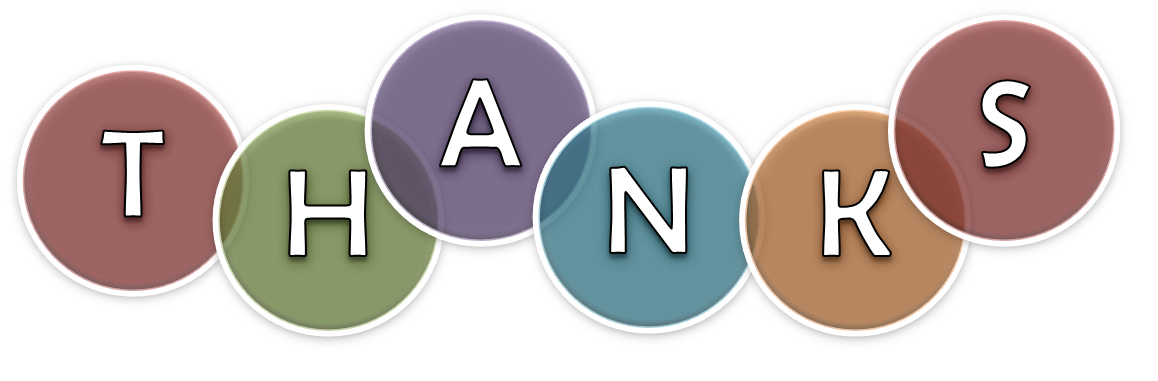